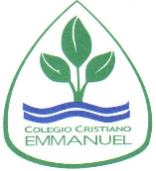 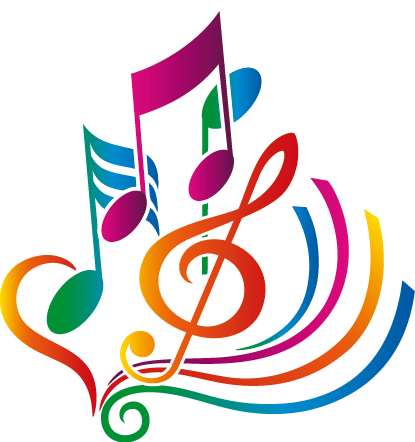 Clases Música 8° Año Básico            Notas Musicales
Prof. Claudia Coñuecar
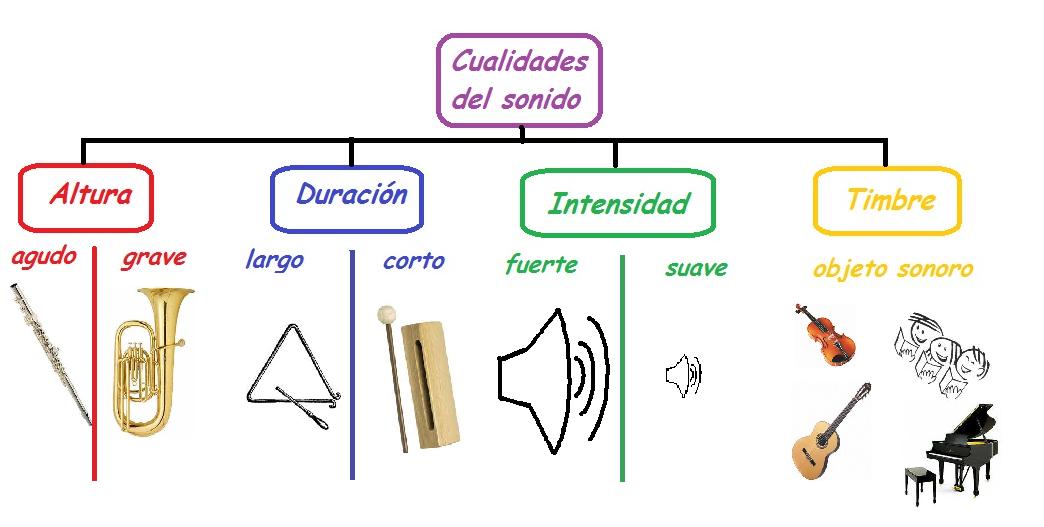 Cualidad del Sonido: Altura
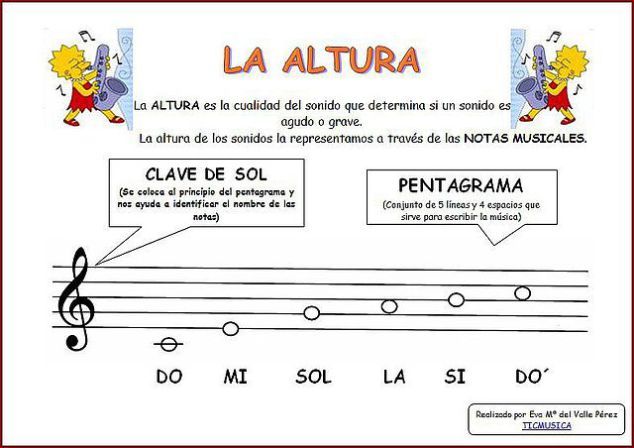 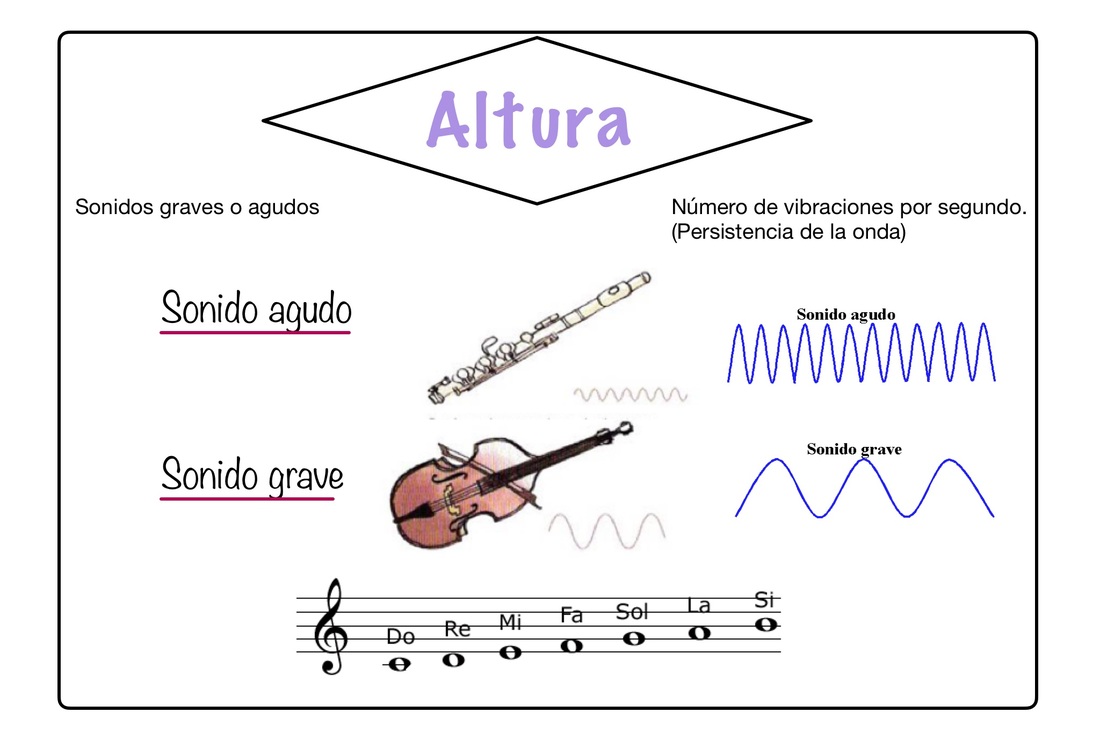 Notas Musicales en la Pauta
Un poco de historia
¿De dónde vienen las notas musicales?

En el siglo VIII un historiador y monje benedictino llamado Pablo el Diácono, le dedicó los siguientes versos a Juan el Bautista:
Ut queant laxisResonare fibrisMira gestorumFamuli tuorumSolve pollutiLabii reatumSancte Ioannes.
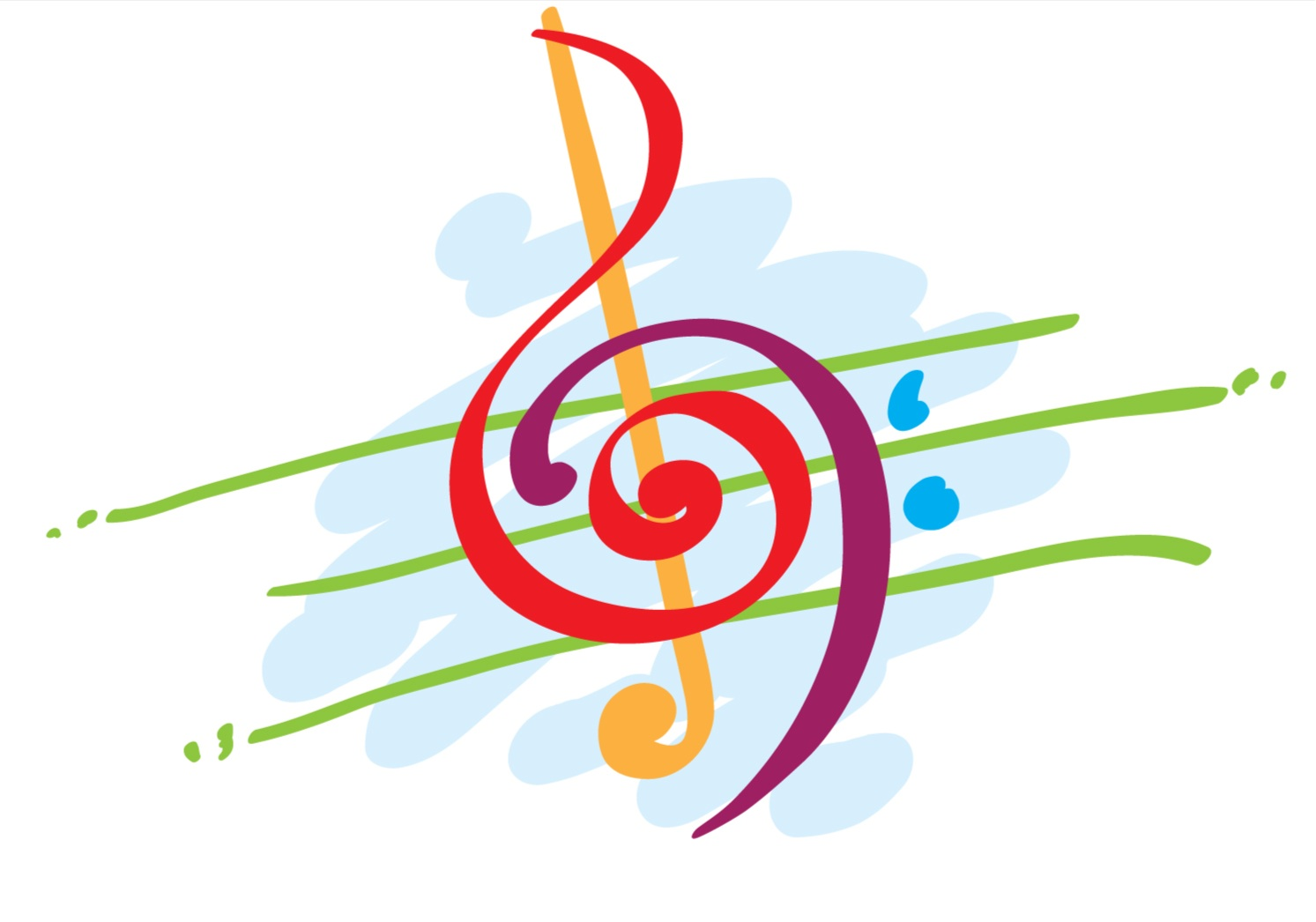 Traducción del latín
Para que puedanexaltar a pleno pulmónlas maravillasestos siervos tuyosperdona la faltade nuestros labios impurosSan Juan.
Entonces otro monje y musicólogo llamado Guido de Arezzo tomó las primeras sílabas de este poema: 
Ut, re, mi, fa, sol, la. Esta era una manera de recordar las notas musicales que aparecían sobre un pentagrama mucho más ancestral que el que tenemos ahora.
después un señor llamado Anselmo de Flandes cambió las dos iniciales de la última frase para darnos la nota si, que hasta entonces no se tocaba por ser considerada diabólica.
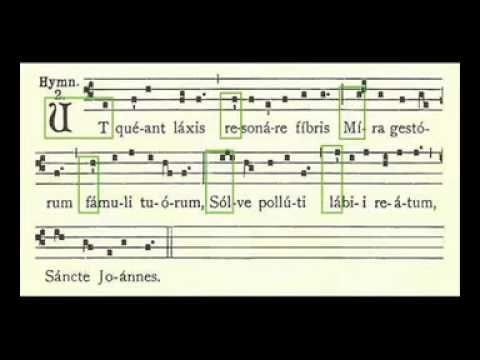 Ya en el siglo XVII, otro musicólogo italiano llamado Giovanni Battista Doni cambió la sílaba UT por DO. Y así se nos quedaron las notas musicales:
DO RE MI FA SOL LA SI
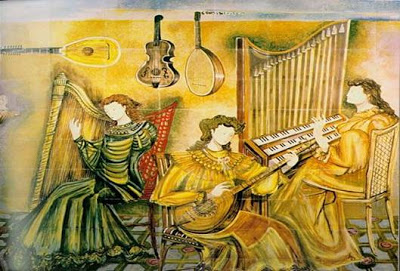 Observa el video:
https://youtu.be/KPdmhUvC1V0
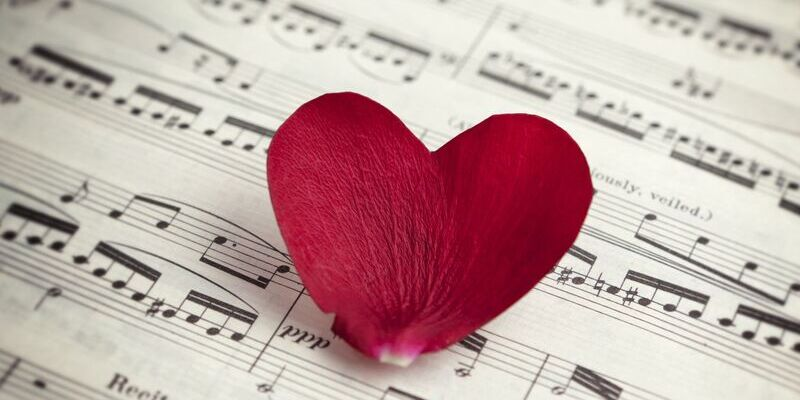 Otras Llaves (claves)llave de fa
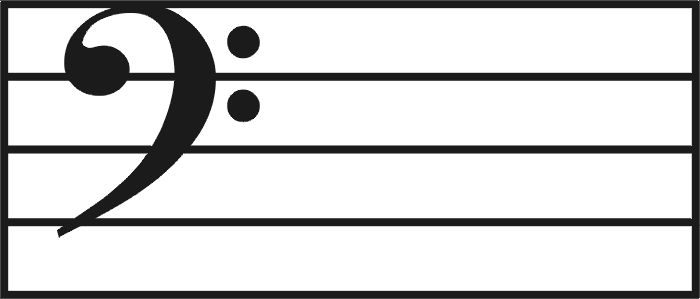 Llave de do
Observan video:
https://youtu.be/cPdUsaGIbig
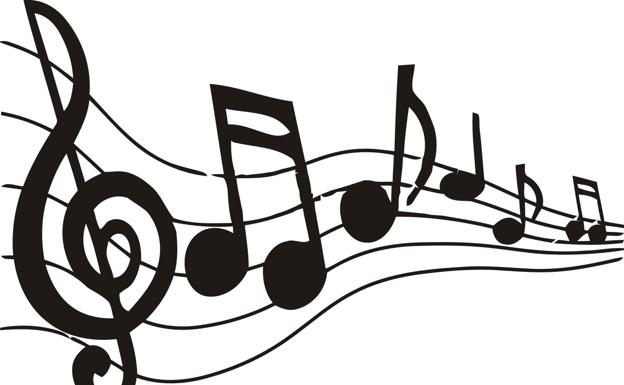 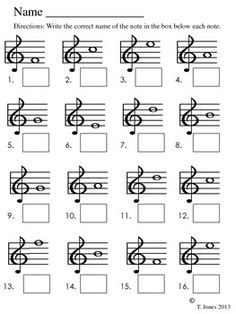 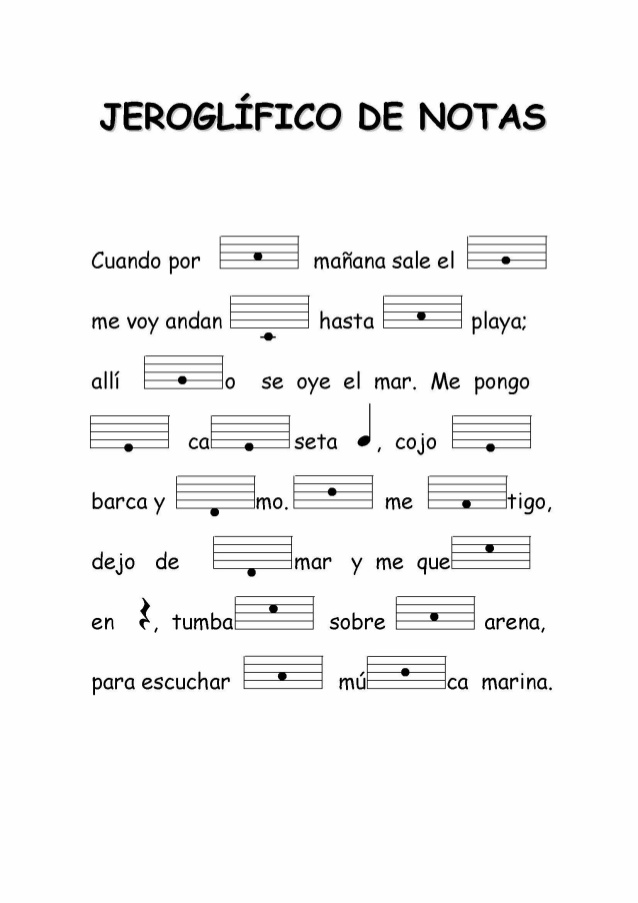